2025
FELSŐOKTATÁSI FELVÉTELI TÁJÉKOZTATÓ
DÉVALDNÉ OROSZ BEATRIX IGAZGATÓHELYETTES
AMIRŐL SZÓ LESZ:
Érettségi
Jelentkezés
Határidők
E-felvételi
Sorrend
Pontszámítás
Dokumentumok
ÉRETTSÉGI VIZSGA
JELENTKEZÉSI HATÁRIDŐ
GIMNÁZIUM, SZAKGIMNÁZIUM
13. TECHNIKUM
SZAKMAI VIZSGA
2025. 02.15..
MAGYAR
MATEMATIKA
TÖRTÉNELEM
NYELV
VÁLASZTOTT
1.NYELV
FELSŐOKTATÁS
JELENTKEZÉSI HATÁRIDŐ:
2025.02.15.
A felsőoktatásba a Felvi.hu-n (azonosítást követően) elérhető 
E-felvételin keresztül lehet jelentkezni.
FELSŐOKTATÁS
JELENTKEZÉS-AZONOSÍTÁS
A jelentkezési kérelem akkor tekinthető érvényesnek, ha a jelentkező a fenti határidőig rendelkezik Ügyfélkapu + / Digitális Állampolgárság (DÁP) regisztrációval és ezek egyikével sikeresen azonosította magát az E-felvételibe való belépéskor.
E-FELVÉTELI
JELENTKEZÉS BENYÚJTÁSA
DOKUMENTUMOK FELTÖLTÉSE
HITELESÍTÉS
TÁJÉKOZÓDÁS
E-FELVÉTELI
HIÁNYPÓTLÁSOK
KISZÁMÍTOTT FELVÉTELI PONTOK
BESOROLÁSI DÖNTÉS
JOGORVOSLATI KÉRELMEK
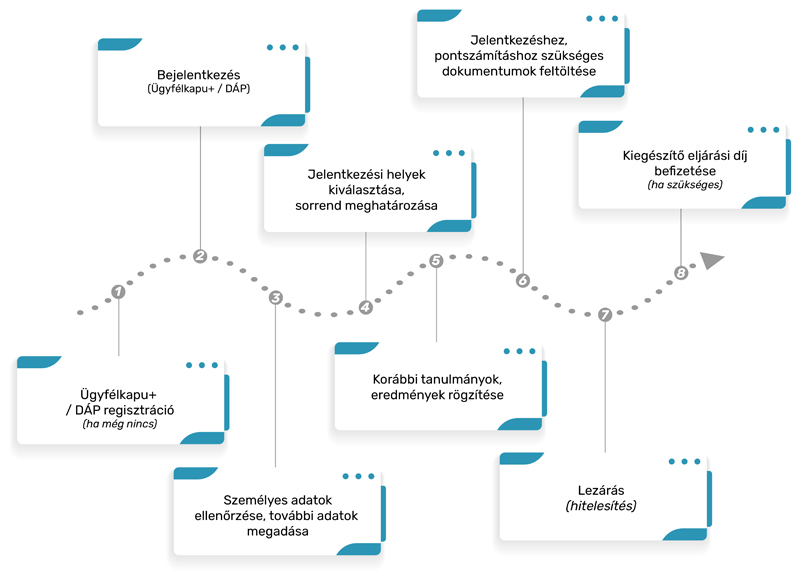 FELSŐOKTATÁS
JELENTKEZÉS
A felsőoktatási felvételi eljárás során legfeljebb 6 jelentkezési hely jelölhető meg, amelyből három jelentkezési helyig (ugyanannak a képzésnek az állami ösztöndíjas és az önköltséges finanszírozási formája egynek számít) díjmentesen nyújtható be a jelentkezési kérelem.
ELJÁRÁSI DÍJ
KIEGÉSZÍTŐ ELJÁRÁSI DÍJ
A felvételi eljárás során díjmentesen három jelentkezési helyet lehet megjelölni, további három jelentkezési hely választása esetén 2000-2000 Ft kiegészítő eljárási díjat kell fizetni.
KIEGÉSZÍTŐ ELJÁRÁSI DÍJ
EGY JELENTKEZÉSI HELYNEK MINŐSÜL
ELTÉRŐ FINANSZÍROZÁSI FORMA
AZONOS MUNKAREND.
AZONOS INTÉZMÉNY
AZONOS 
KÉPZÉSI HELY
.
AZONOS
 KÉPZÉSI SZINT.
AZONOS SZAK
AZONOS
KAR
AZONOS 
NYELV
Alkalmassági vizsga
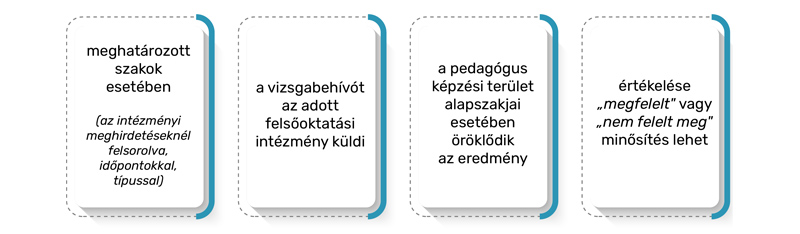 KI NYERHET FELVÉTELT?
MINDENKI CSAK EGY HELYRE VEHETŐ FEL
Jelentkezési helyeinek sorrendjében szereplő első olyan szakra, ahol a felvételi összpontszáma eléri vagy meghaladja az ott megállapított felvételi ponthatárt.
Aki már besorolásra került valamely jelentkezési helyére, úgy egy annál magasabb sorszámú jelentkezési helyre akkor sem vehető fel, ha a felvételi összpontszáma ott is elérné a ponthatárt.
KI NYERHET FELVÉTELT?
A ponthatárok megállapítására és kihirdetésére várhatóan 2025. július 23-án kerül sor.
PONTSZÁMÍTÁS
A középiskolai osztályzatokból
Az érettségi eredményekből
A szakmai vizsgaeredményből
A gyakorlati vizsga eredményéből
PONTSZÁMÍTÁS
A fenti eredményekből legfeljebb 400 pont szerezhető, amelyhez még hozzáadják az ún. intézményi pontokat (max. 100 pont) és az önkéntes katonai tartalékos szolgálatért járó többletpontot.
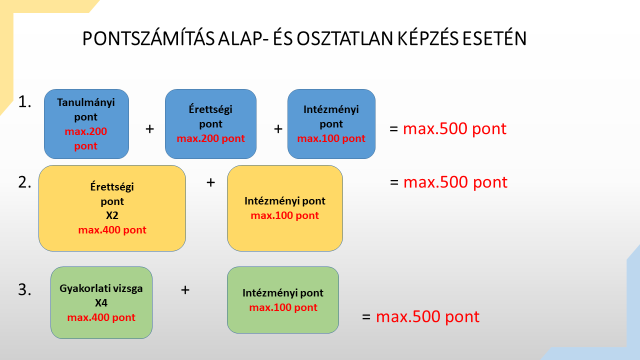 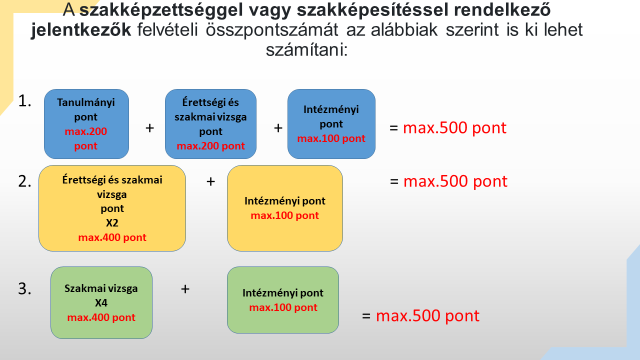 Tanulmányi pontok
Max.200 pont
Középiskolai osztályzatok+érettségi bizonyítványban lévő százalékos eredmények
Öt tantárgy azon két év végi osztályzatait kell összeadni, amikor utoljára tanulta a jelentkező adott tantárgyat, majd ez így kapott eredményt kell megszorozni kettővel
Történelem
Magyar nyelv és irodalom
.
LEGALÁBB 2 ÉVIG TANULT IDEGEN NYELV
MATEMATIKA
LEGALÁBB KÉT ÉVIG TANULT VÁLASZTOTT TANTÁRGY
Tanulmányi pontok
Max.200 pont
Középiskolai osztályzatok+érettségi bizonyítványban lévő százalékos eredmények
ÉRETTSÉGI ÁTLAG SZÁMÍTÁSÁHOZ FIGYELEMBE VEHETŐ EREDMÉNYEK
 max. 100 pont számítható
Történelem
Magyar nyelv és irodalom
.
IDEGEN NYELV
MATEMATIKA
A FELSŐOKTATÁSI INTÉZMÉNY ÁLTAL MEGHATÁROZOTT VIZSGATÁRGYAK KÖZÜL EGY VIZSGATÁRGY
Ha emelt szintű érettségi kell…
Az intézményi meghirdetéseknél külön jelzik, ha a pontszámításhoz kötelező az emelt szintű érettségi. Egyes szakokon előfordulhat, hogy mindkét érettségi vizsgatárgyból emelt szintű érettségi vizsgaeredménnyel kell rendelkezni.
SZAKKÉPZETTSÉGBŐL, SZAKKÉPESÍTÉSBŐL
Az érettségi pontok számításakor meghatározott szakképzettséggel vagy szakképesítéssel rendelkező jelentkezők szakmai vizsgájának eredményét is figyelembe lehet venni. Ehhez kell rendelkezni:
2021-től kiállított középfokú szakképzettséget tanúsító oklevél (technikumban szerezhető) – EMELT szintű érettségi vizsgának minősül.
SZAKKÉPZETTSÉGBŐL, SZAKKÉPESÍTÉSBŐL
A szakmai vizsga eredményéből történő pontszámításra továbbá akkor van lehetőség: 
ha valaki szakiránynak megfelelő képzésre jelentkezik és
a szakmai vizsga értékelése legalább „jó” (4).
Az érettségi pont számítása szakmai vizsga esetén
Az érettségi követelményként meghatározott egy érettségi vizsgatárgy (százalékos) eredményének és a szakmai vizsga (százalékos) eredményének összeadásával, vagy
csak a szakmai vizsga eredményének a figyelembevételével, annak négyszerese alapján.
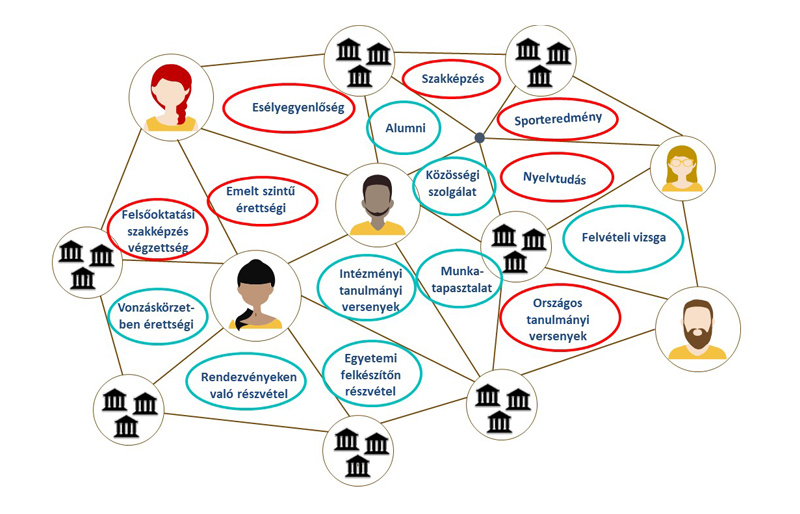 DOKUMENTUMOK
A jelentkezéshez és a pontszámításhoz szükséges dokumentumokat az E-felvételi rendszerében kell feltölteni:
a már rendelkezésre álló dokumentumokat 2025. február 15-ig,
az ezt követően szerzetteket pedig legkésőbb 2025. július 9-ig.
NEM KELL FELTÖLTENI:
Államilag elismert nyelvvizsga-bizonyítványokat
Érettségi tanúsítványt
Érettségi bizonyítványt
FEL KELL FELTÖLTENI:
Az egyes intézményi pontokat igazoló dokumentumok
Technikumi oklevelek
Középiskolai bizonyítványt
FELSŐOKTATÁS
JELENTKEZÉSI HATÁRIDŐ:
2025.02.15.
A felsőoktatásba a Felvi.hu-n (azonosítást követően) elérhető 
E-felvételin keresztül lehet jelentkezni.
KÖSZÖNÖM A FIGYELMET!